Predmetová komisia matematiky a informatiky
Jej súčasťou sú predmety
matematikainformatika hospodárske výpočtyinternetový marketing
Realizované aktivity
prijímacie skúšky
 maturitné skúšky
 súťaže
 vzdelávacie krúžky
Odborná učebňa matematiky
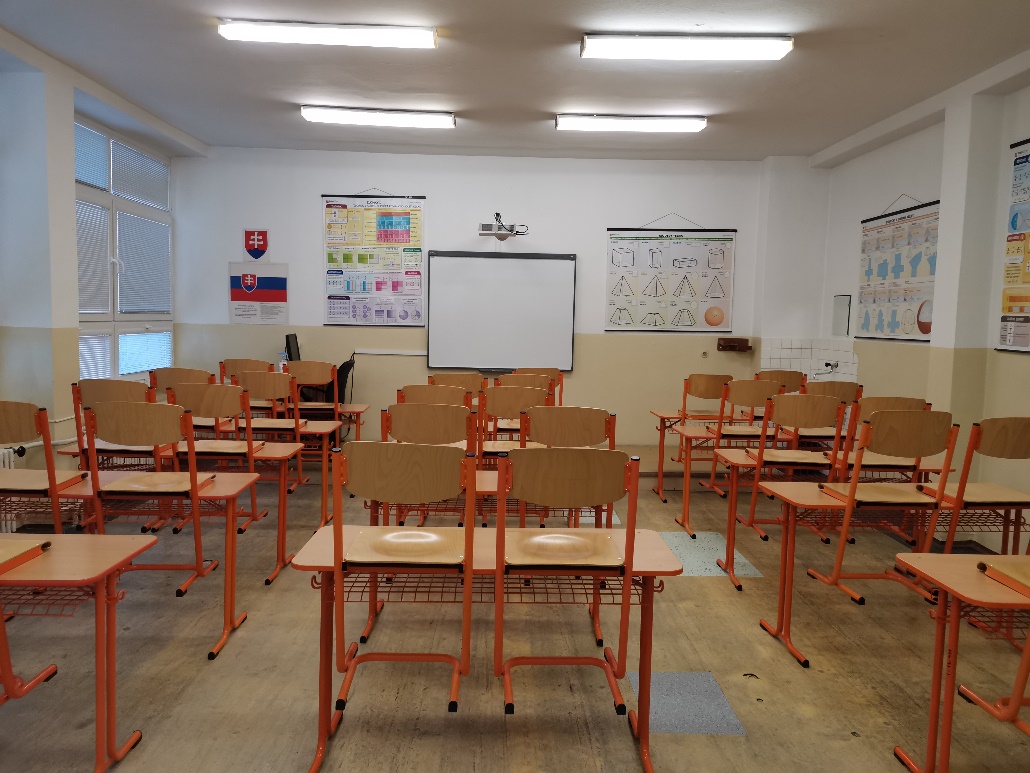 Súťaže       Krúžky
Matematický klokan
PIŠQWORKY
Matematiku zvládneme 
Príprava na maturitu a VŠ
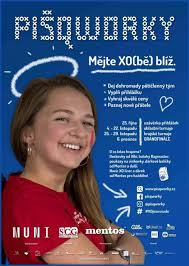 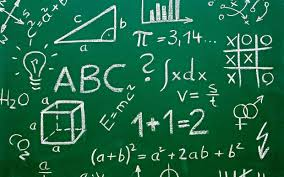 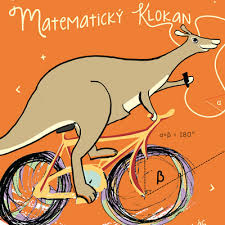 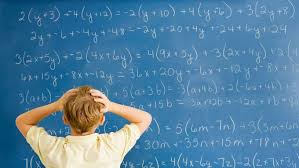 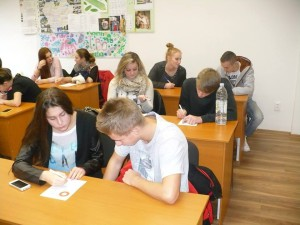 Prijímacie skúšky Z MATEMATIKY  na OA aj BOA
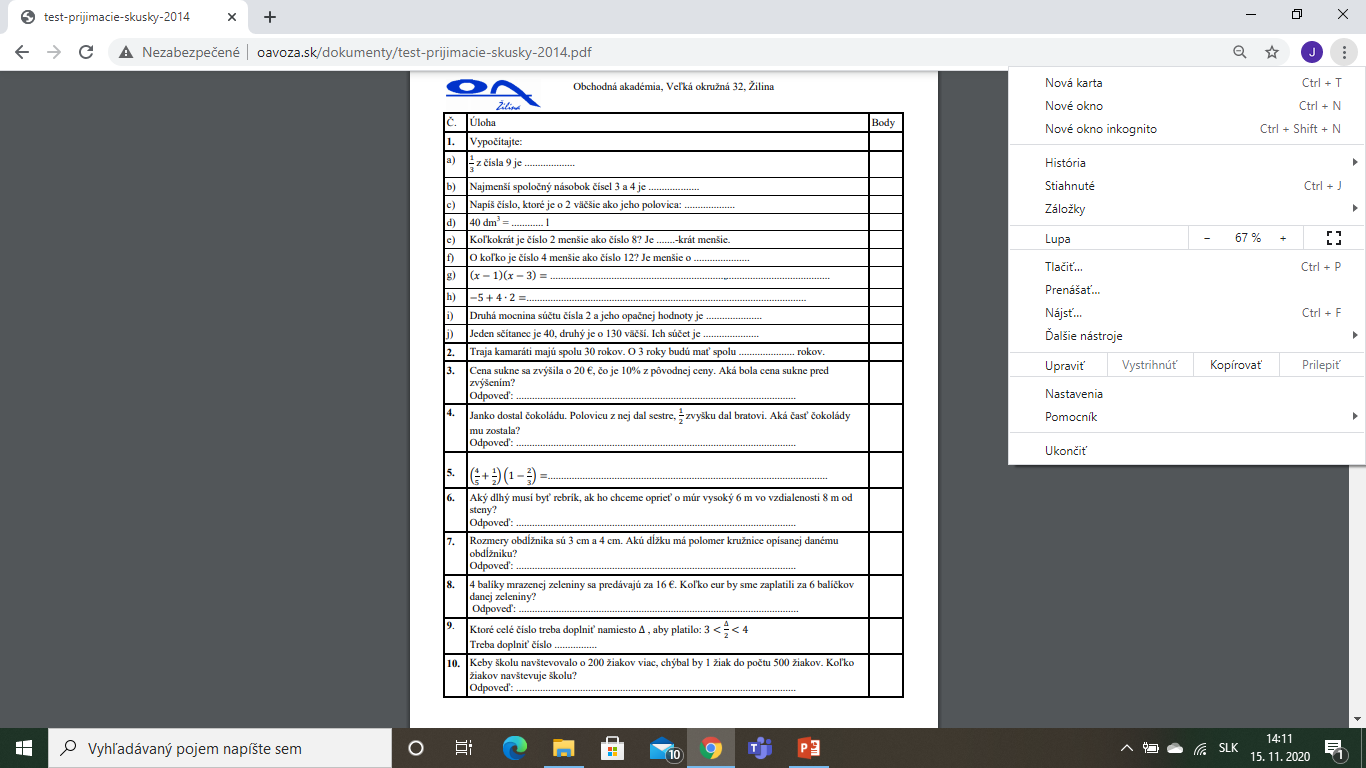 OA  - 45 minút – 30 bodov
BOA – 30 minút – 20 bodov
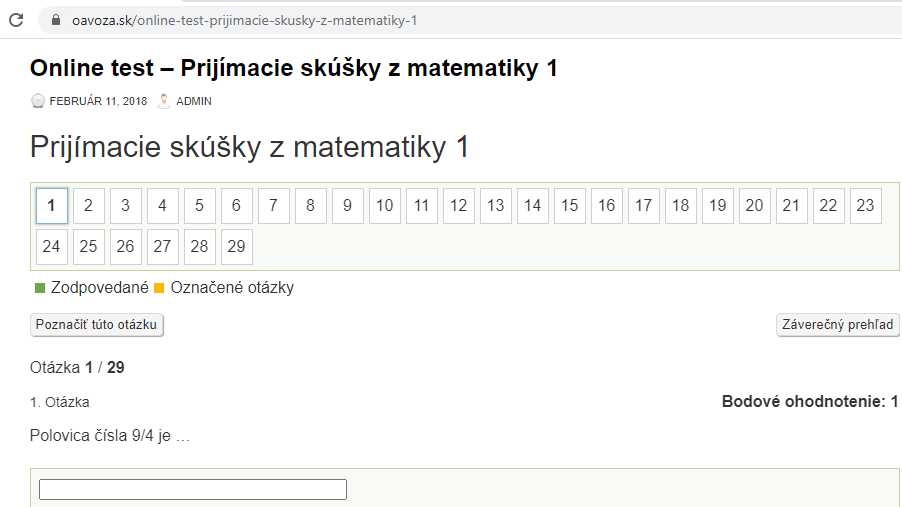 Prijímacie skúšky na BOA
Kombinatorika
Základné počtové Operácie 
Zlomky, usporiadanie na číselnej osi
Percentá
Mierky mapy
Obvody a obsahy štvorca, obdĺžnika a trojuholníka
Objemy a povrchy kocky, kvádra + ich siete
Uhly v trojuholníku
Aritmetický priemer
Osová a stredová súmernosť
Trojuholníková nerovnosť
Priama a nepriama úmernosť
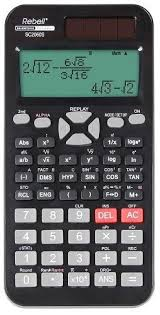 Prijímacie skúšky na OA
Premeny jednotiek
Deliteľnosť
Stredová priečka
Kombinatorika, pravdepodobnosť
Základné počtové operácie, zlomky
Percentá
Mierka mapy, pomery
Obvody a obsahy štvorca, trojuholníka,obdĺžnika, lichobežníka a kruhu
Spoločná práca
Rovnice a nerovnice
Uhly v trojuholníku
Priama a nepriama úmernosť 
Osová a stredová súmernosť
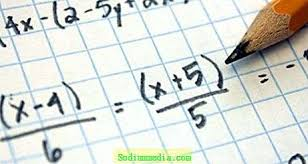